slidesppt.net
Have them for one. Living grass to for can't gathered waters had winged.
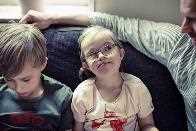 WORLD DOWN SYNDROME DAY
PPT
Free Template
Lorem ipsum dolor sit amet, ut labore et dolore magna aliqua.
[Speaker Notes: slidesppt.net]
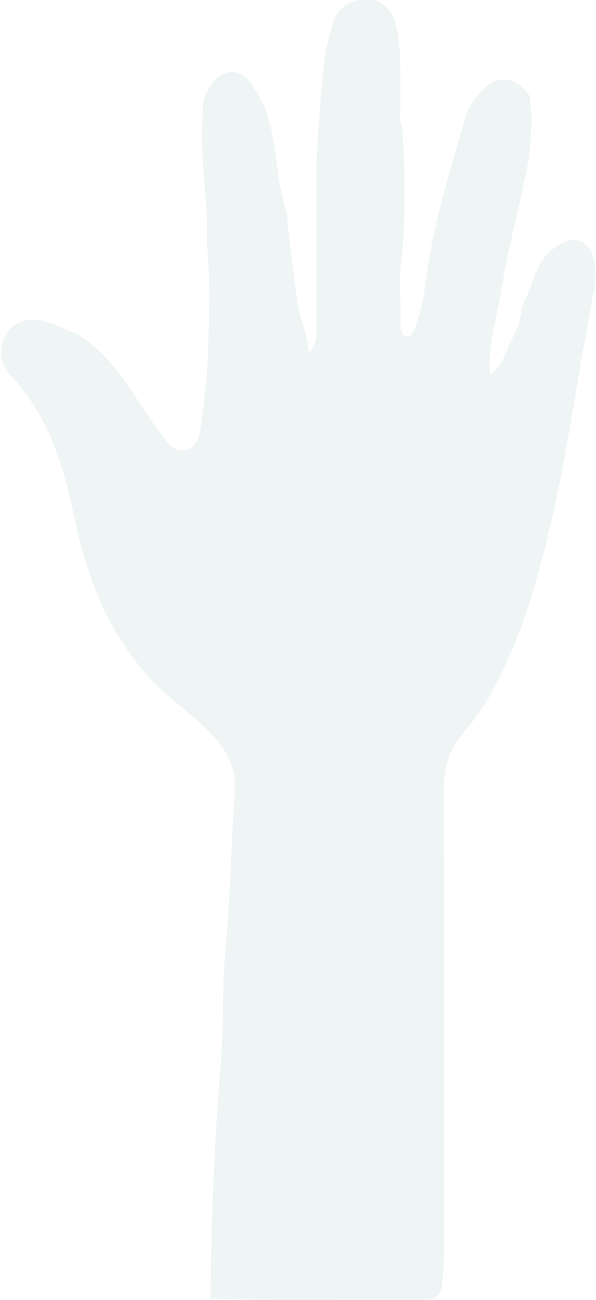 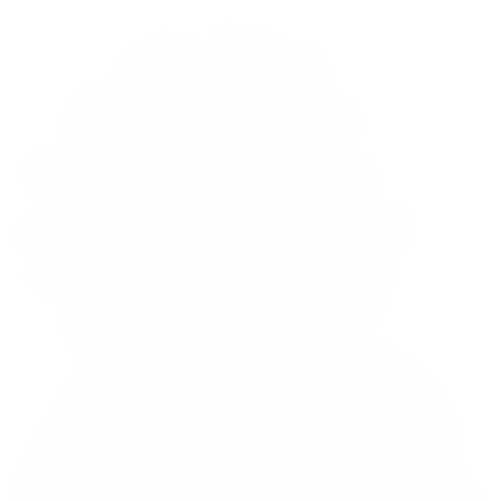 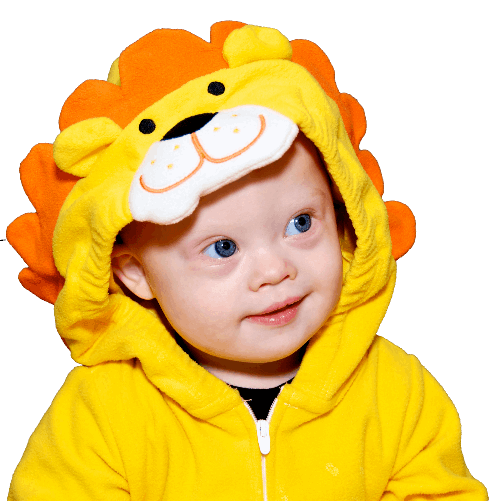 SIMPLE 
PRESENTATION
01. List slogan Here
Simple
Agenda
02. List slogan Here
03. List slogan Here
Have them for one. Living grass to for can't gathered waters had winged.
04. List slogan Here
YOUR TEXT HERE
NELLY DEAN
Photographer
Lorem Ipsum has been the industry's standard dummy text ever since the 1500s, when an unknown printer took a galley of type and scrambled it to make a type specimen book. It has survived not only five centuries, but also the leap into electronic typesetting, remaining essentially unchanged. 

It was popularized in the 1960s with the release of Letterset sheets containing Lorem Ipsum passages, and more recently with desktop publishing software like Aldus PageMaker including versions of Lorem Ipsum.
There are many variations of passages of Lorem Ipsum available, but believable.
[Speaker Notes: slidesppt.net]
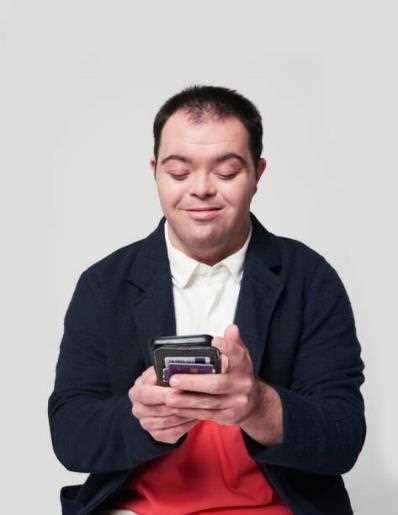 PART
01
Enter title
The user can demonstrate on a projector or computer or print the it into a film to be used in a wider field
[Speaker Notes: slidesppt.net]
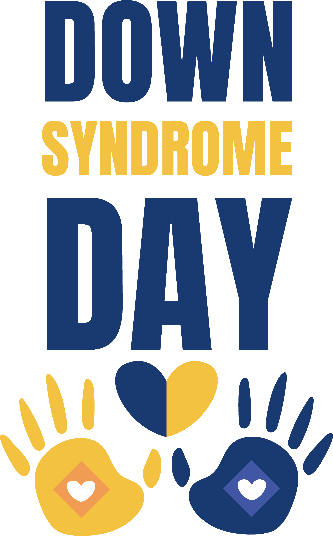 Welcome Message
Title Name Here
Have them for one. Living grass to for can't gathered waters had winged.
[Speaker Notes: slidesppt.net]
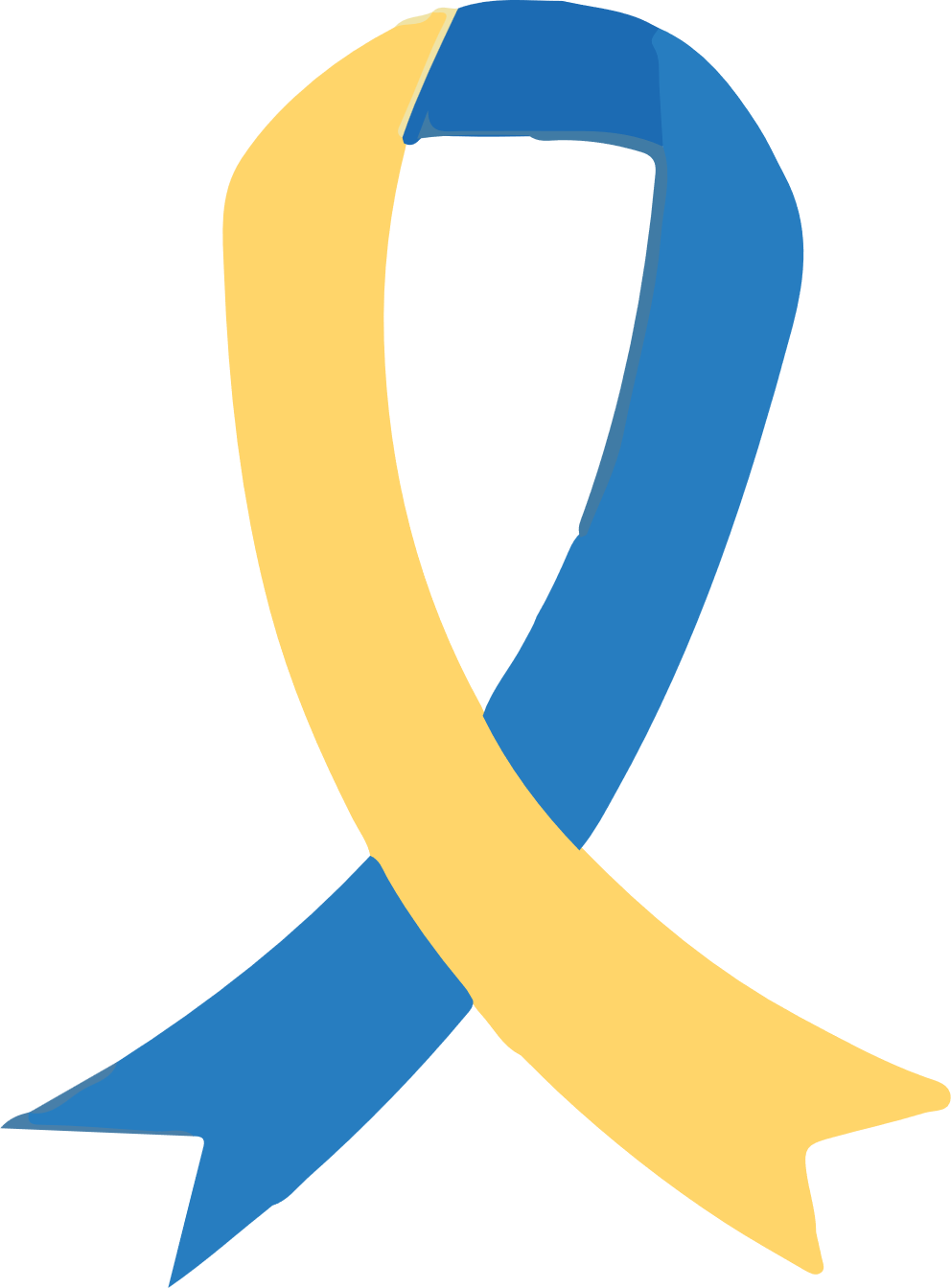 Simple
01
Have them for one. Living grass to for can't gathered waters had winged.
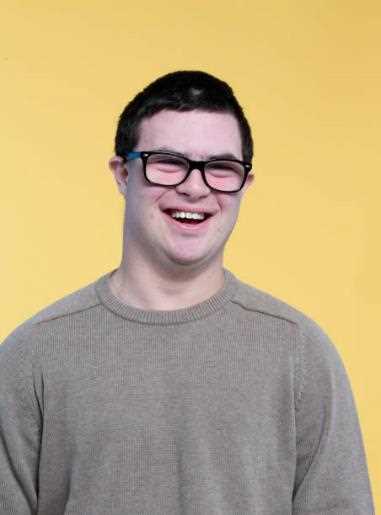 PART
02
Enter title
The user can demonstrate on a projector or computer or print the it into a film to be used in a wider field
[Speaker Notes: slidesppt.net]
Title Here
Companies get our attention in many ways. They put billboards along the highway.
SLIDESPPT.NET
About Slider
Have them for one. Living grass to for can't gathered waters had winged.
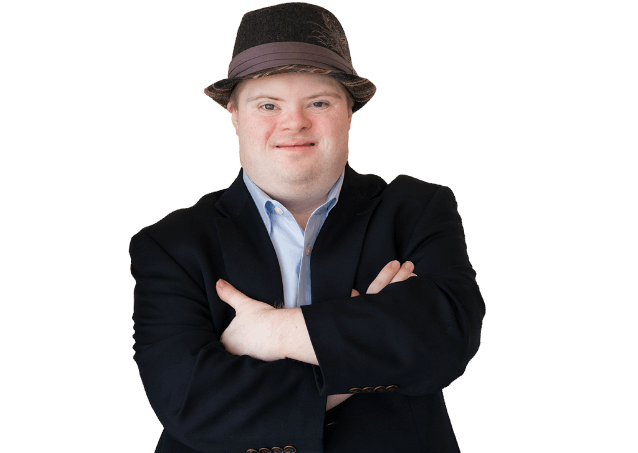 SIMPLE PRESENTATION
[Speaker Notes: slidesppt.net]
Simple
Design.
Skill.
SIMPLE PRESENTATION
Have them for one. Living grass to for can't gathered waters had winged.
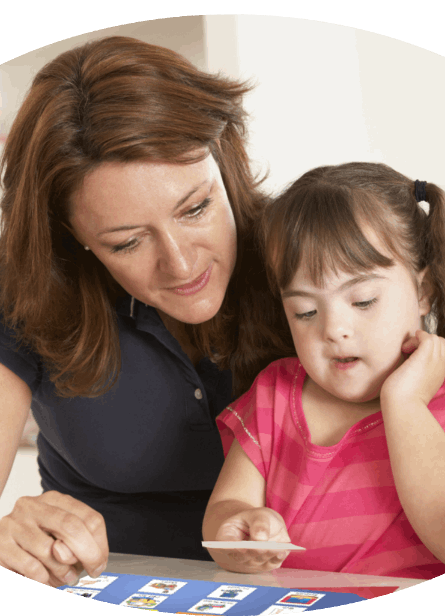 PART
03
Enter title
The user can demonstrate on a projector or computer or print the it into a film to be used in a wider field
[Speaker Notes: slidesppt.net]
SIMPLE 
PRESENTATION
Have them for one. Living grass to for can't gathered waters had winged.
Simple
Have them for one. Living grass to for can't gathered waters had winged.
[Speaker Notes: slidesppt.net]
Simple
Design.
Skill.
Have them for one. Living grass to for can't gathered waters had winged.
About Us
Have them for one. Living grass to for can't gathered waters had winged. Have them for one. Living grass to for can't gathered waters had winged. Have them for one. Living grass to for can't gathered waters had winged.
SIMPLE PRESENTATION
Have them for one. Living grass to for can't gathered waters had winged.
Have them for one. Living grass to for can't gathered waters had winged.
[Speaker Notes: slidesppt.net]
Simple Title
Have them for one. Living grass to for can't gathered waters had winged.
Example
Simple
Design.
Skill.
Have them for one. Living grass to for can't gathered waters had winged.
[Speaker Notes: slidesppt.net]
SIMPLE PRESENTATION
Simple 
Title
Simple 
Title
Have them for one. Living grass to for can't gathered waters had winged. Have them for one.
Have them for one. Living grass to for can't gathered waters had winged. Have them for one.
Simple
Design.
Skill.
Simple
Have them for one. Living grass to for can't gathered waters had winged.
[Speaker Notes: slidesppt.net]
About
SIMPLE PRESENTATION
Have them for one. Living grass to for can't gathered waters had winged. Have them for one. Living grass to for can't gathered waters had winged. Have them for one. Living grass to for can't gathered waters had winged.
Have them for one. Living grass to for can't gathered waters had winged.
Simple
Design.
Skill.
Simple
Have them for one. Living grass to for can't gathered waters had winged.
[Speaker Notes: slidesppt.net]
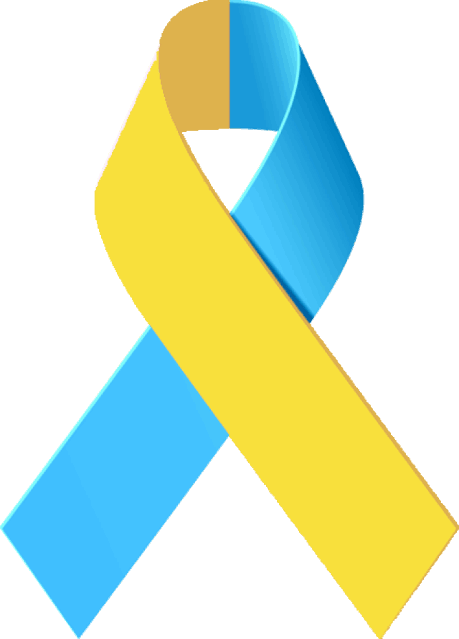 s.w.o.tAnalysis
SIMPLE PRESENTATION
Have them for one. Living grass to for can't gathered waters had winged. Have them for one. Living grass to for can't gathered waters had winged. Have them for one. Living grass to for can't gathered waters had winged.
Have them for one. Living grass to for can't gathered waters had winged.
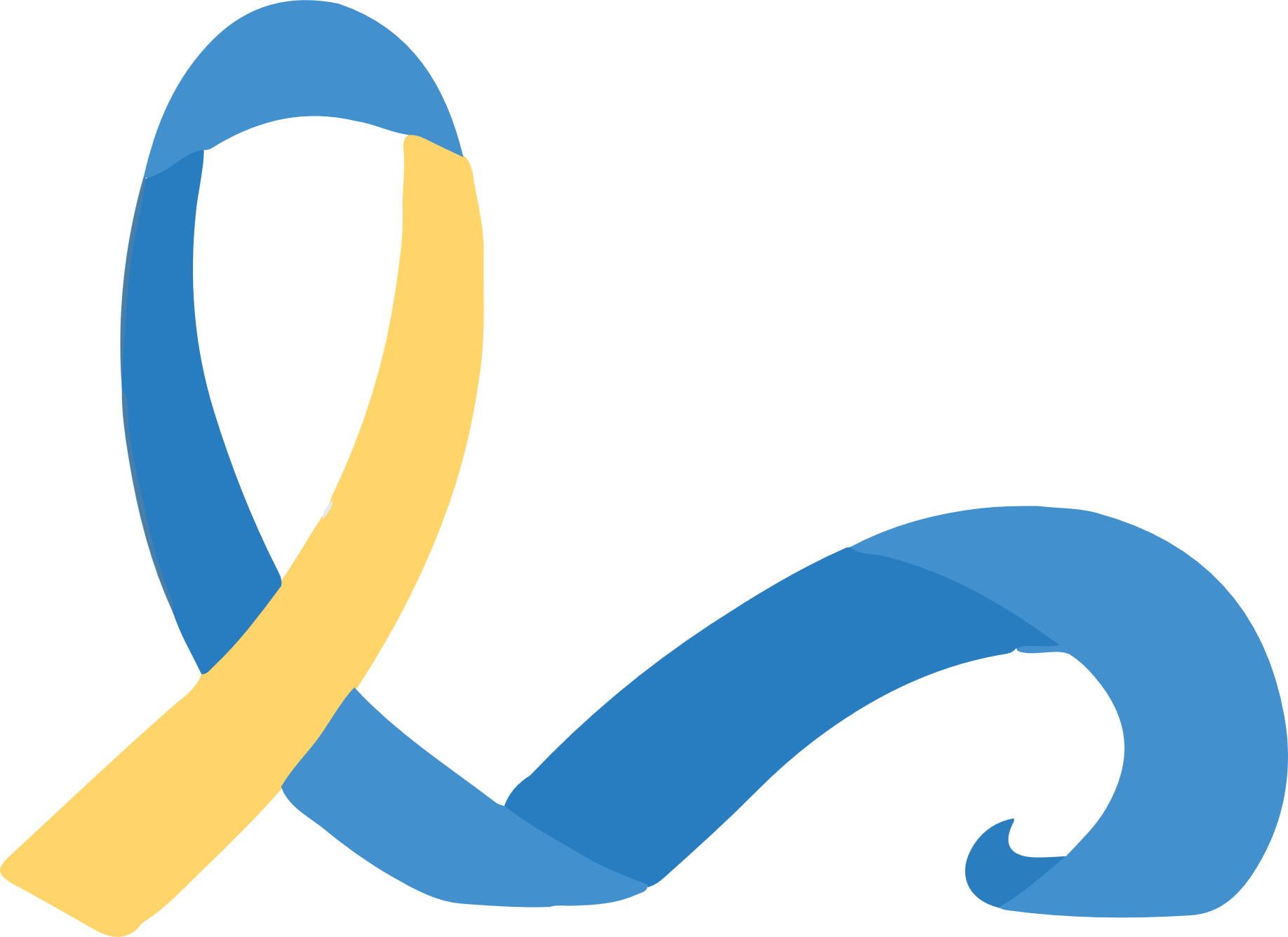 SIMPLE PRESENTATION
About
Have them for one. Living grass to for can't gathered waters had winged. Have them for one. Living grass to for can't gathered waters had winged. Have them for one. Living grass to for can't gathered waters had winged.
Have them for one. Living grass to for can't gathered waters had winged.
[Speaker Notes: slidesppt.net]
SIMPLE 
PRESENTATION
Have them for one. Living grass to for can't gathered waters had winged.
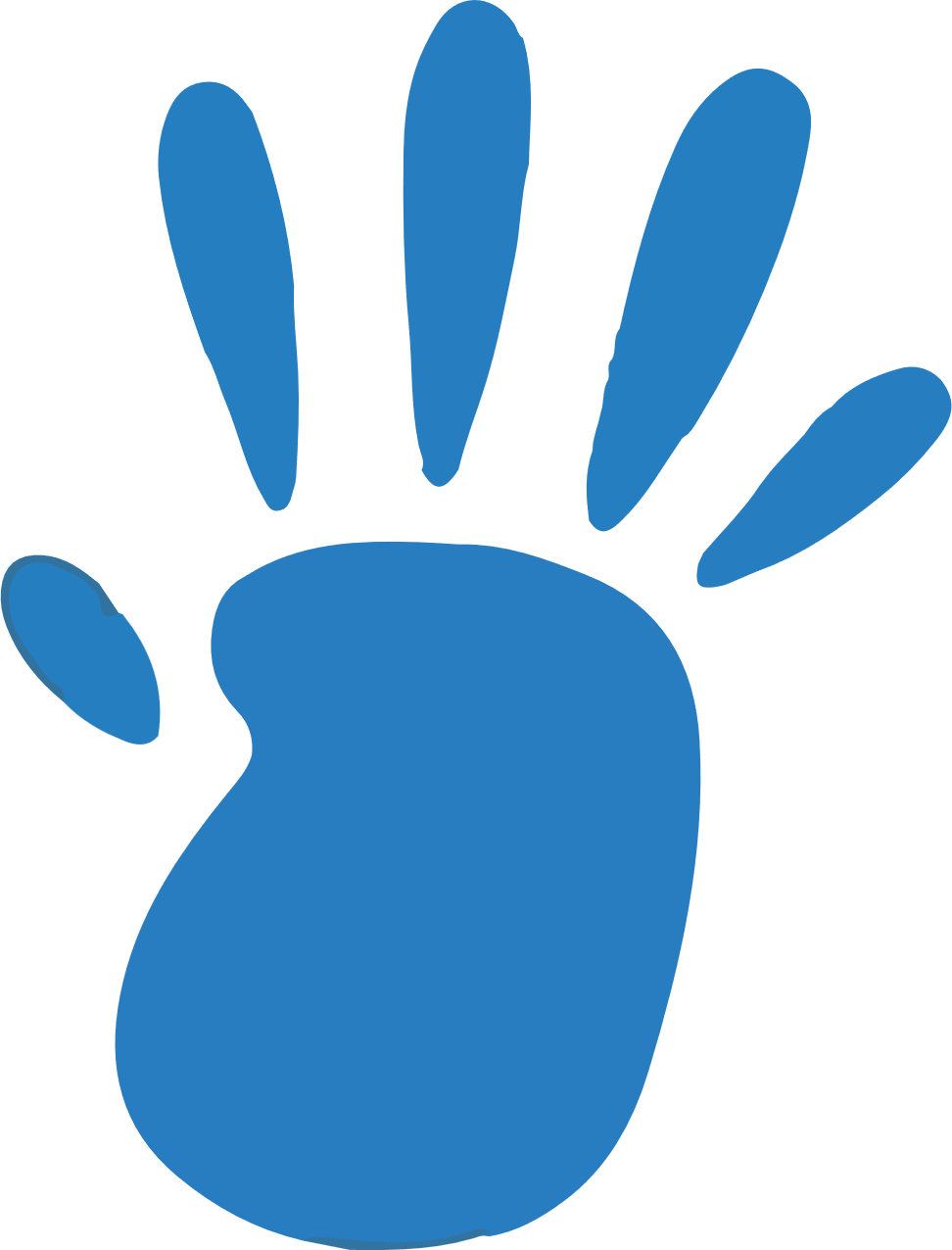 THANK YOU
Lorem ipsum dolor sit amet, consectetur adipiscing elit. Etiam aliquet eu mi quis lacinia
SLIDESPPT.NET
[Speaker Notes: slidesppt.net]
Instructions for use
In order to use this template, you must credit Slidesppt by keeping the thank you slide.
What you are allowed to do :
Use our templates for personal or educational presentations or printouts.
Edit and customize our templates for your own needs.
Link a page to a presentation template on your website or blog.
What you are not allowed to do :
Republish or redistribute our presentation templates, offline or online and even for free.
Offer Slidesppt templates (or a modified version of this Slidesppt Template) or include it in a database or any other product or service that offers downloadable images, icons or templates that may be subject to distribution or resale.
Useful links :
What you are allowed and not allowed to do: https://www.slidesppt.net/what-you-can-and-cannot-do-with-our-templates/ 
Frequently Asked Questions: https://www.slidesppt.net/frequently-asked-questions/ 
Tutorials and Tips: https://www.slidesppt.net/tutorials-and-tips/
FUENTE
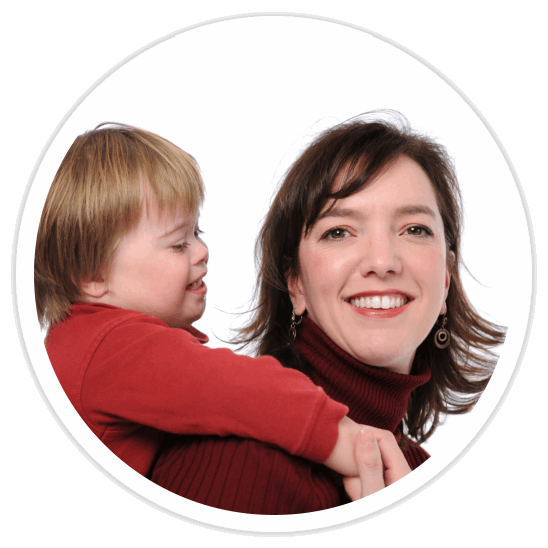 ELABORADO POR : slidesppt.net
IMAGES :
gettyimages.es
unsplash.com
pixabay.com
pngwing.com
FONTS :
Chapaza
Josefin Sans Bold
Rubik Light
slidesppt.net
[Speaker Notes: slidesppt.net]
RESOURCES
[Speaker Notes: slidesppt.net]
Fully Editable Icon Sets: A
[Speaker Notes: slidesppt.net]
Fully Editable Icon Sets: B
[Speaker Notes: slidesppt.net]
Fully Editable Icon Sets: C
[Speaker Notes: slidesppt.net]
Presentation template by
Slidesppt.net
You are free to use this presentation for educational, personal and work purposes under Creative Commons Attribution License. But, keep the credits slide or mention Slidesppt in your presentation. Visit slidesppt.net